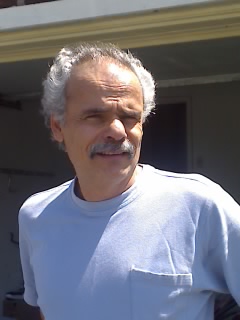 Happy 60th Birthday!
Henry’s Highlights
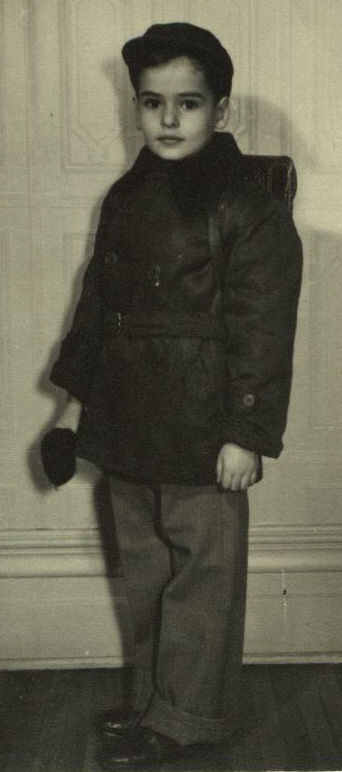 1948: Born February 25th
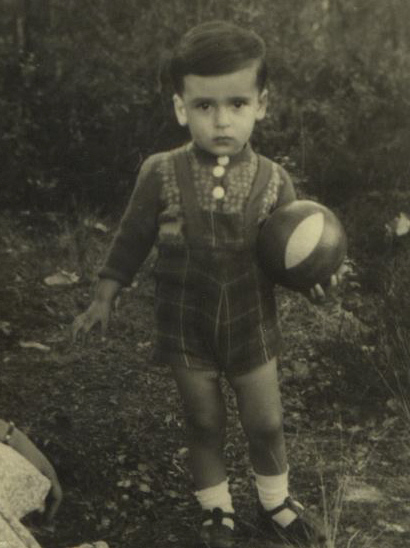 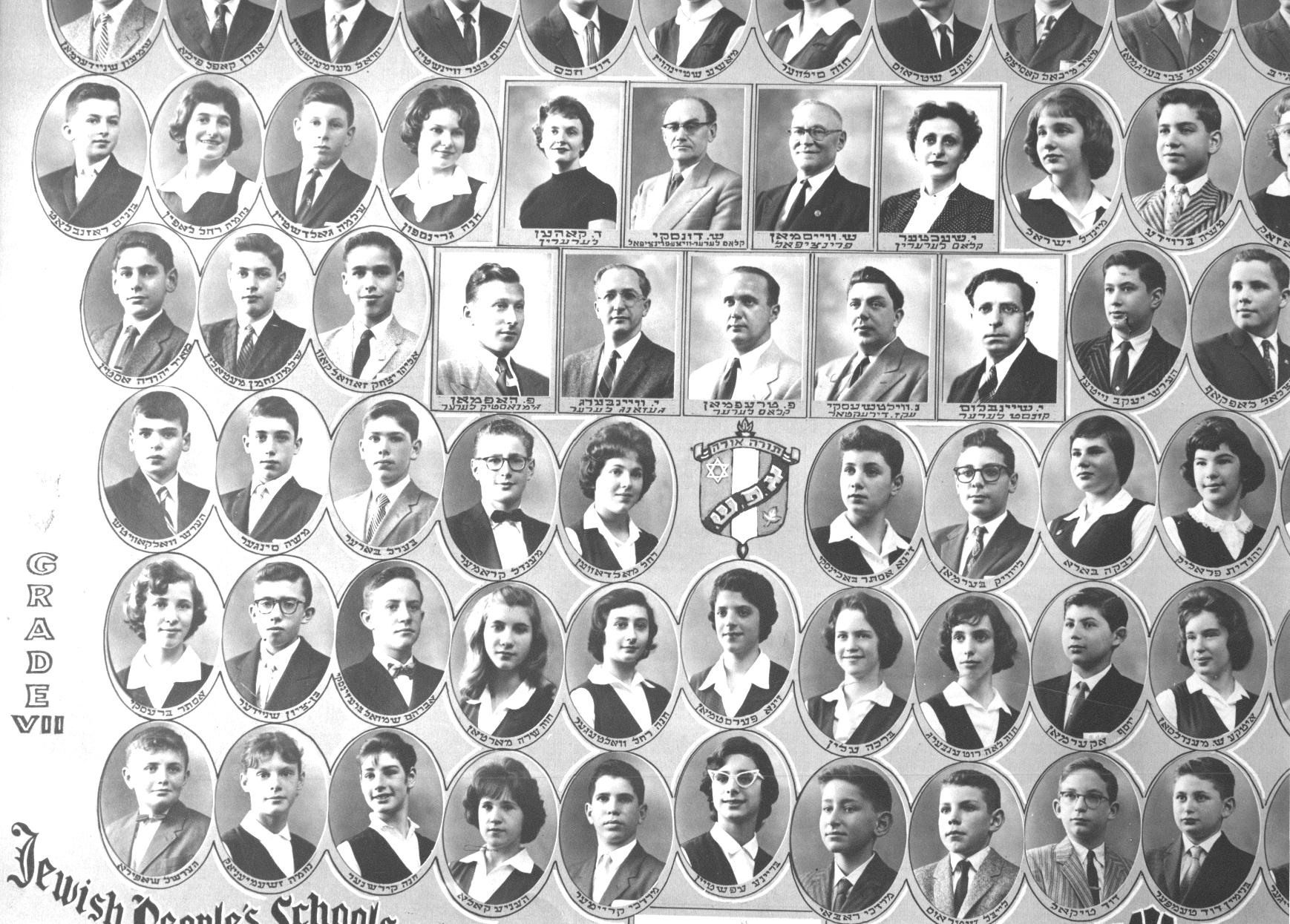 Henry’s Highlights
1968: Met Gail
1970: Married Gail
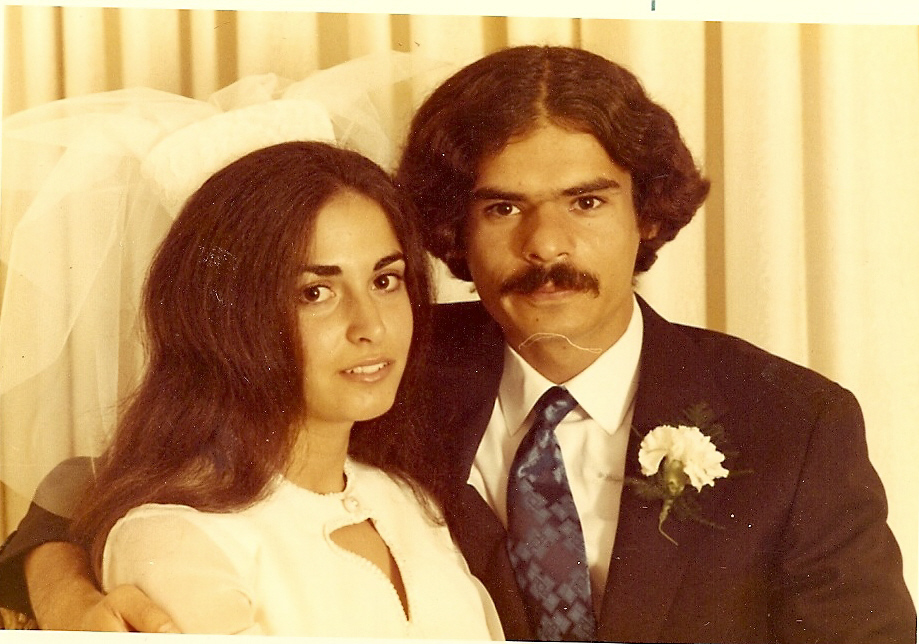 Henry’s Highlights
1978: Awarded PhD from McGill
1990: Became a father to Daniel
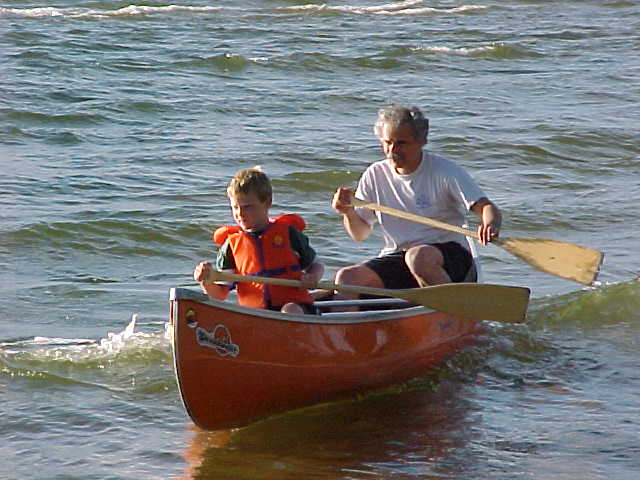 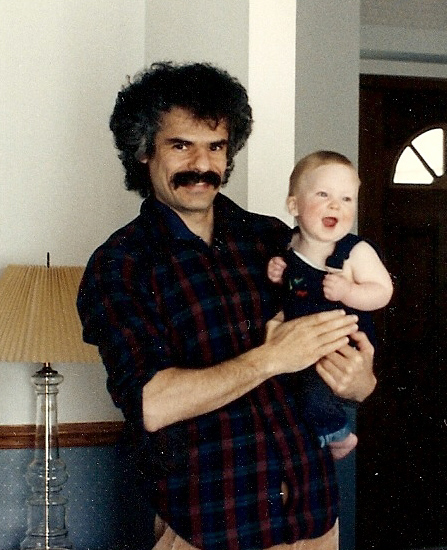 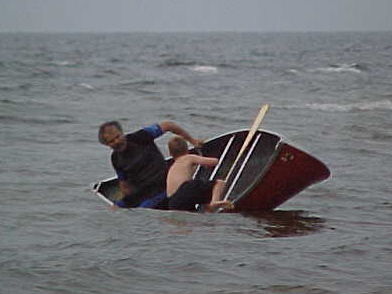 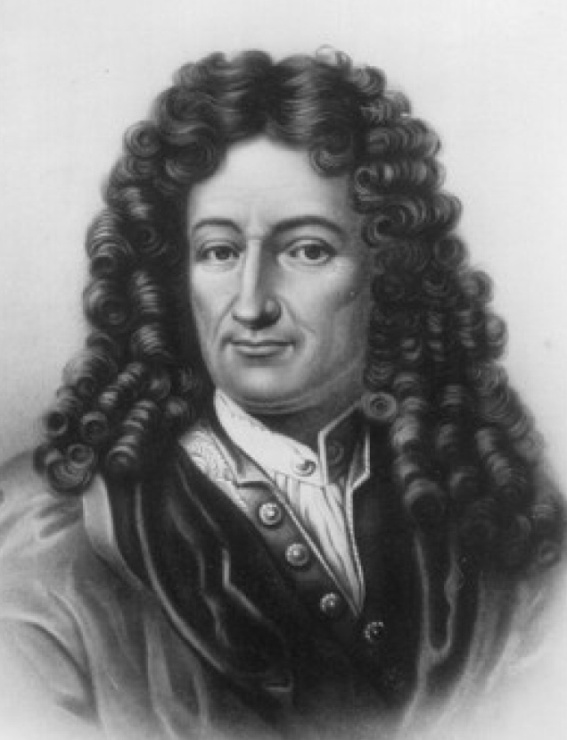 Henry’s Heritage
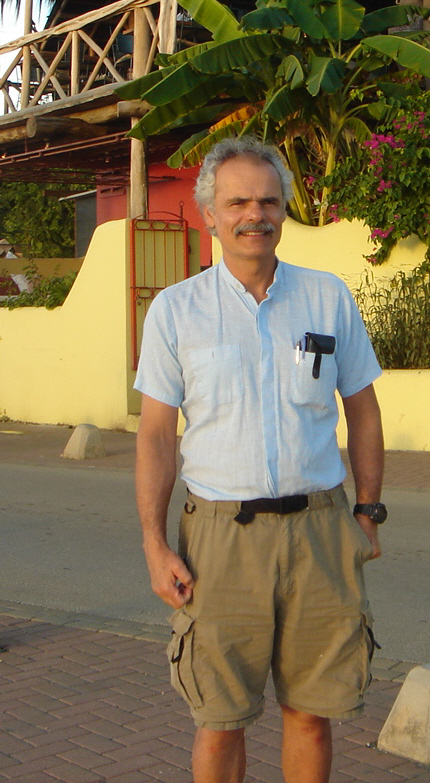 Henry's Greatest Hits
An interior-point method for semidefinite programming (with C. Helmberg, F. Rendl & R.J. Vanderbei, 1996): 376 citations
Handbook of Semidefinite Programming: Theory, Algorithms, and Applications (with R. Saigal & L. Vandenberghe, 2000): 368 citations
A semidefinite framework for trust region subproblems with applications to large scale minimization (with F. Rendl,1997): 100 citations
Oh Henry!
Henry’s Accomplices
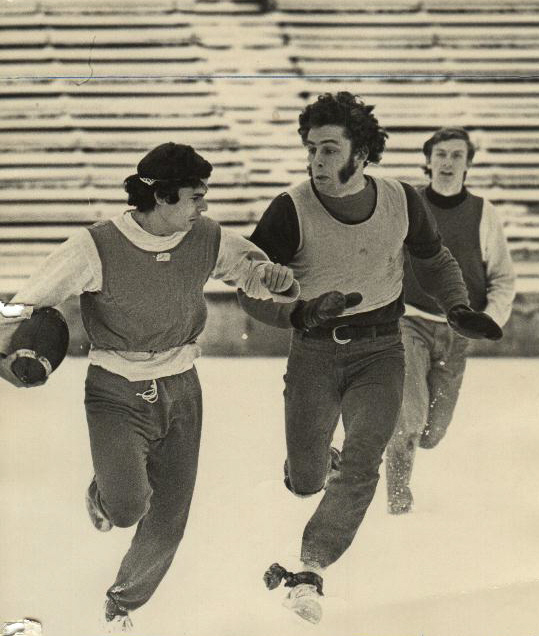 Grad students
Postdocs
Co-authors
Henry on Being a Professor:
“I am actually paid to do what I would do anyway!”
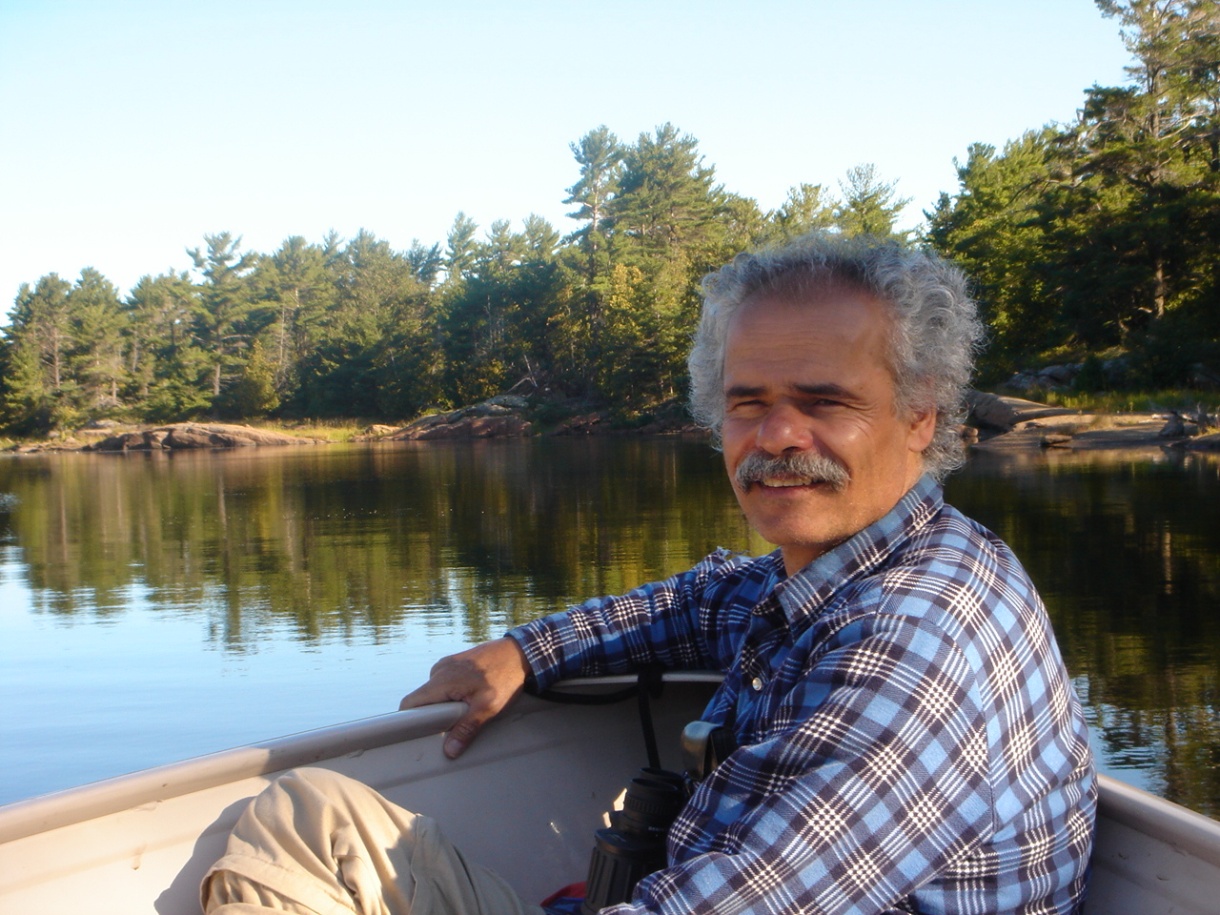